Figure 2. Landscape of base pair-level genetic variation in FANCA/C/G. (A) Biallelic deleterious variants in FANCA, ...
Hum Mol Genet, Volume 23, Issue 25, 20 December 2014, Pages 6815–6825, https://doi.org/10.1093/hmg/ddu400
The content of this slide may be subject to copyright: please see the slide notes for details.
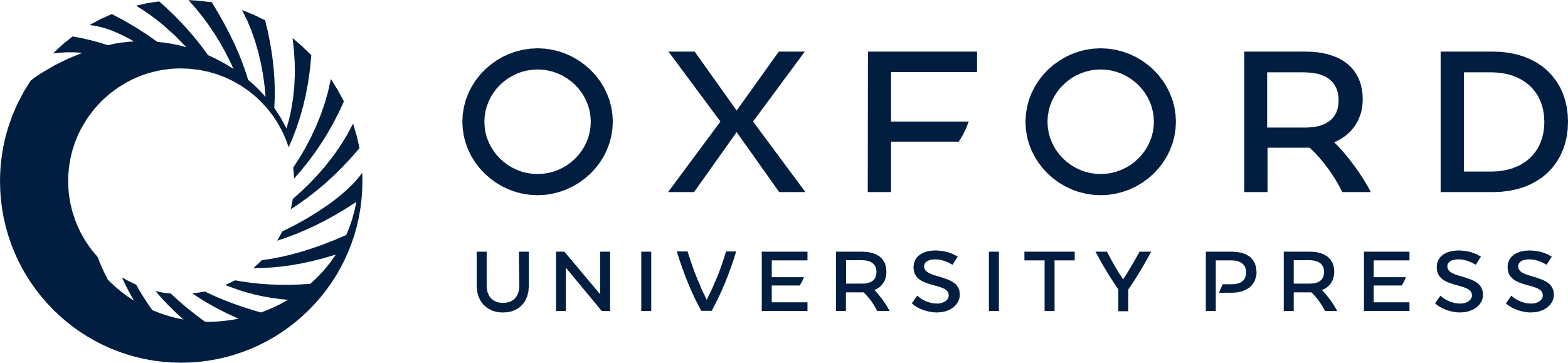 [Speaker Notes: Figure 2. Landscape of base pair-level genetic variation in FANCA/C/G. (A) Biallelic deleterious variants in FANCA, FANCC or FANCG have been identified in 67% of the FA patients included in FAMutdB data (see Table 1). The open reading frame of each gene is represented by the central rectangle, where vertical lines indicate exon boundaries. Amino acid residue and nucleotide counts for open reading frames are indicated, respectively, above and below the horizontal line. The locations and molecular variant type of DA (filled symbols) and ESP/1KGP sequencing project genomic variants (open symbols) are indicated by circles (base substitutions), upright or inverted triangles (indels) or diamonds (for more complex mutations; see text for additional detail). (B) Variant landscape key for symbols indicating different molecular types of FA DA variation (filled symbols) and ESP/1KGP genomic variants by molecular type (open symbols).


Unless provided in the caption above, the following copyright applies to the content of this slide: © The Author 2014. Published by Oxford University Press. All rights reserved. For Permissions, please email: journals.permissions@oup.com]